МАДОУ "Детский сад № 49"  корпус № 3
ВЫСТАВКА РИСУНКОВ
«Крым – глазами детей!»
Март  2022
Цель. Привлечение внимания детей к значимости воссоединением Крыма с Россией. Создание условий для обогащения творческого опыта детей.Задачи.1. Расширение кругозора детей об истории Крыма.2. Развитие творческой самореализации средствами изобразительного искусства.3. Воспитание гражданского патриотизма, любви к Родине, чувства гордости за свою страну.
Участники:  дети старшей группы № 13
Ответственные: Михлина А.В.
18 марта 2022 г. исполняется 8 лет, с того памятного дня, когда Президент Российской Федерации В.В. Путин подписал межгосударственный Договор о принятии Крыма и Севастополя в состав Российской Федерации.Это событие имеет важное значение в новейшей российской истории которое необходимо знать подрастающему поколению.
В нашей  группе  № 13 « Капитошки»  ,была организована выставка рисунков, посвященная Дню воссоединения Крыма с Россией «Крым – глазами детей».
В конкурсе приняли участие дети нашей группы. Популярными образами Крыма в рисунках были  недавно построенный крымский мост и морская тематика.
Работы оказались яркими, оригинальными, выразительными.
Дети свои  рисунки выполнили цветными карандашами, мелками.
Вот такие  яркие работы у нас получились
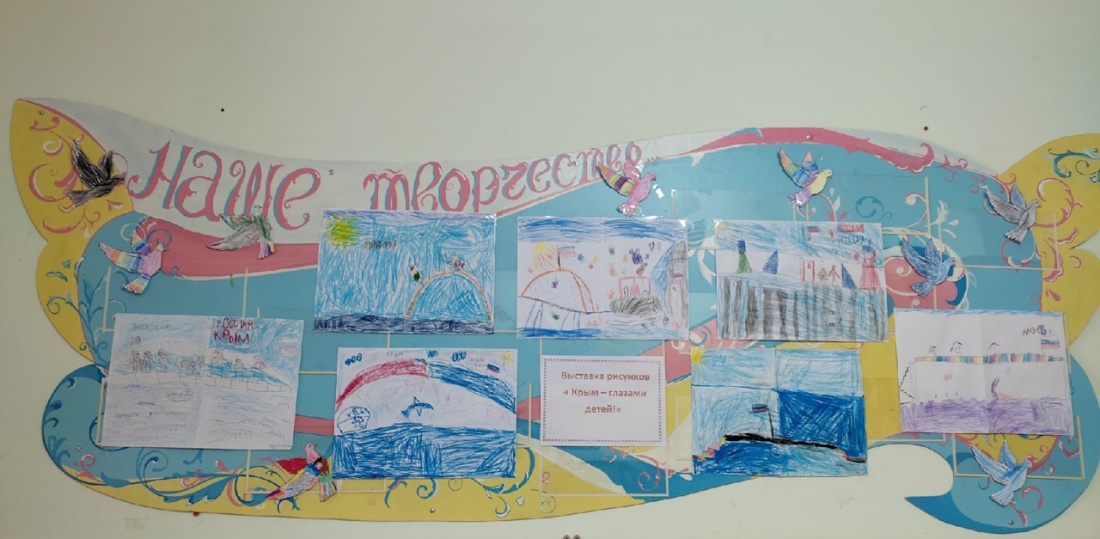 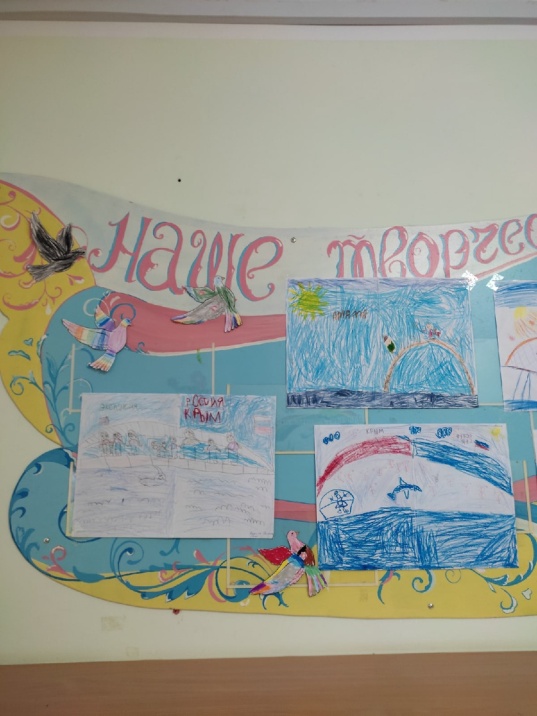 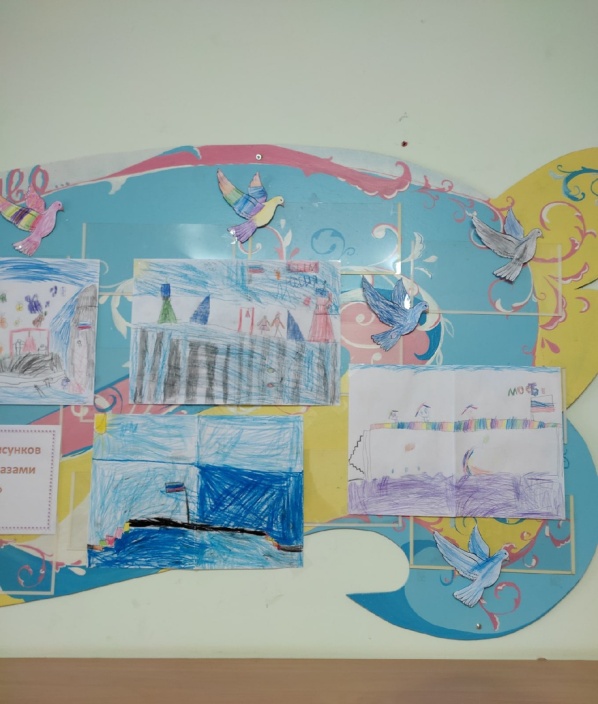 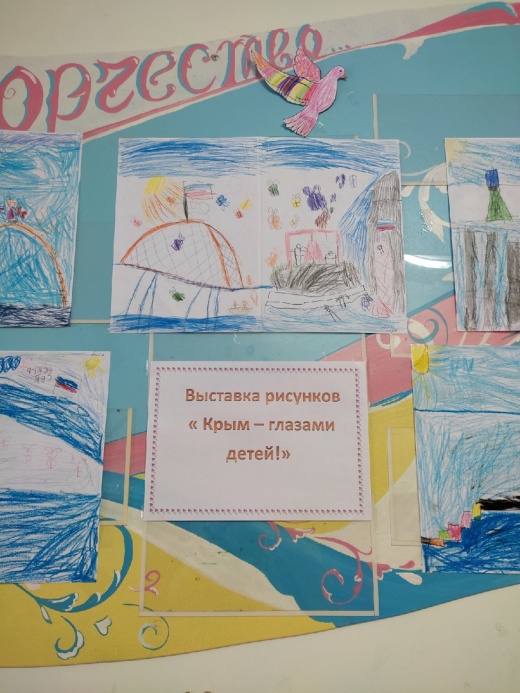 Все ребята очень  старались  при выполнении работ.
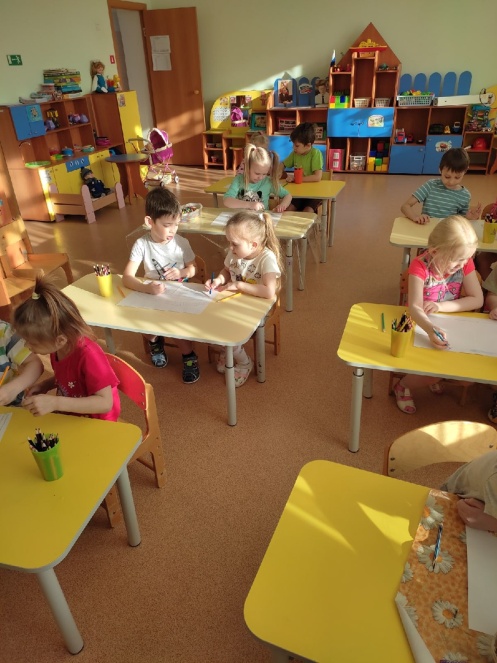 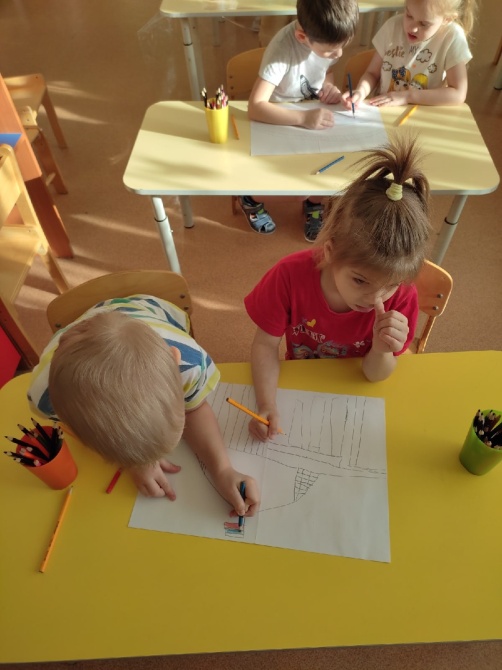 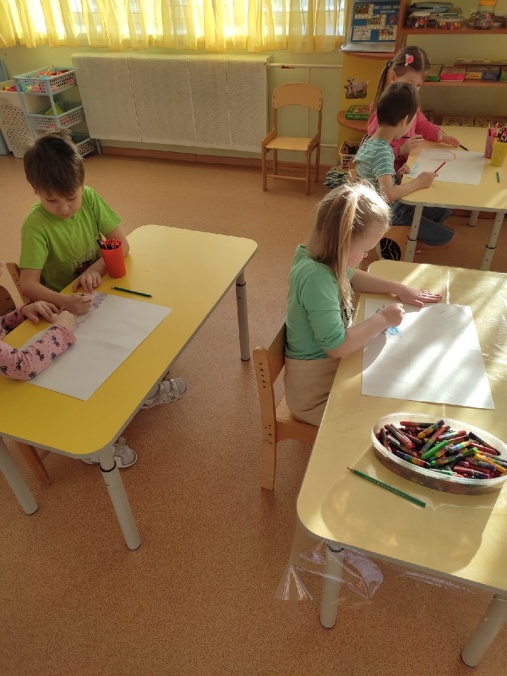 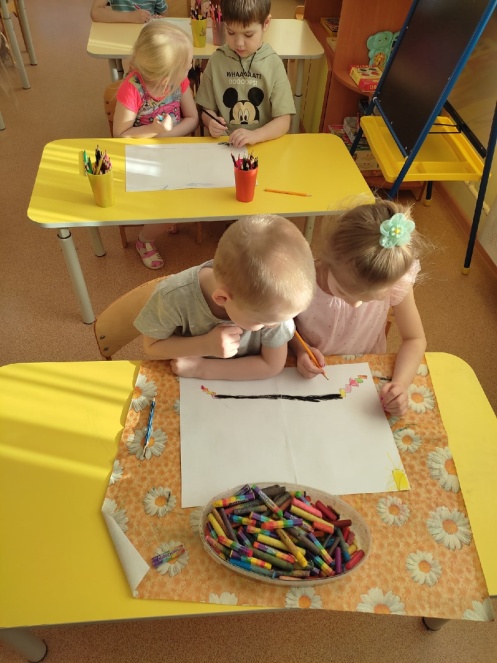 На познавательном  занятии:  «Крым – это Россия» дети знакомились с символикой Крыма и России, изучали флаг и герб, слушали гимн Российской Федерации и Крыма.
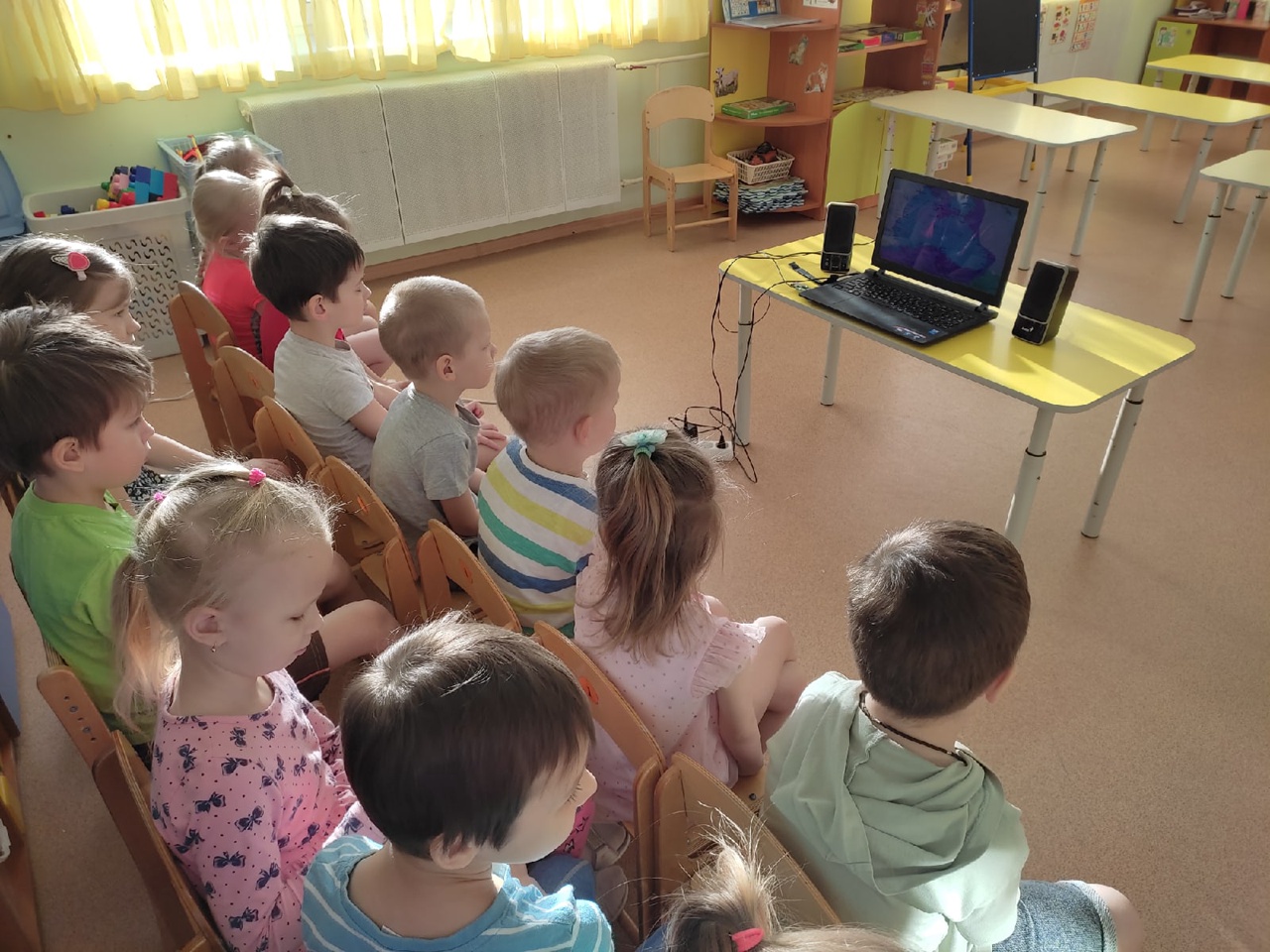 В связи с исторической датой  воссоединения Крыма  с Россией  ребята вырезали и раскрасили  голубей.
Ведь голубь – это символ мира.
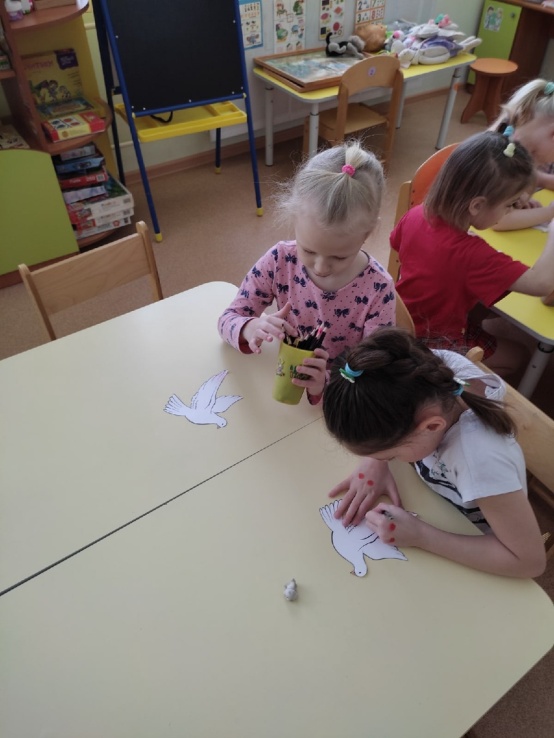 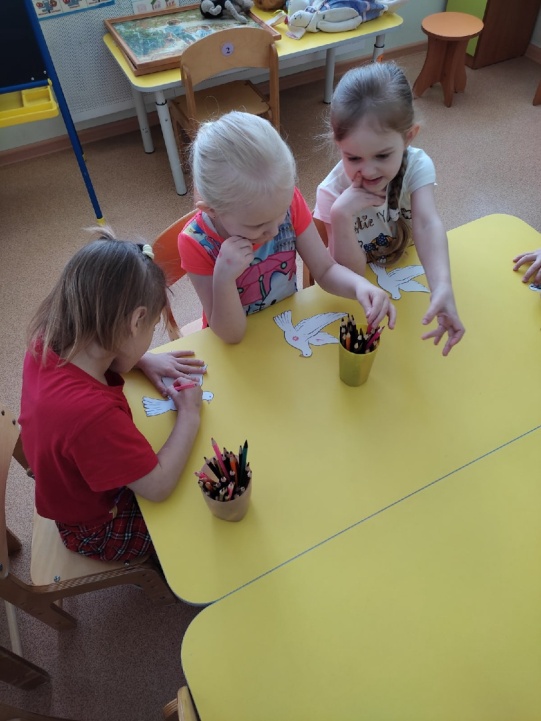 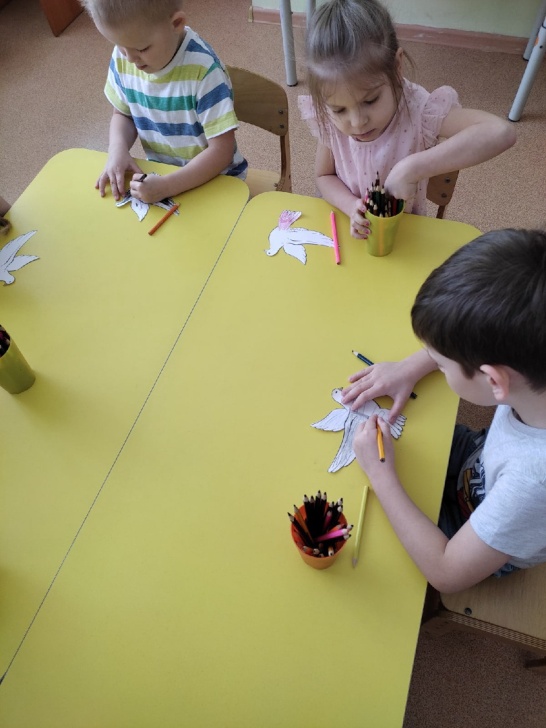 А вот так закончился наш день
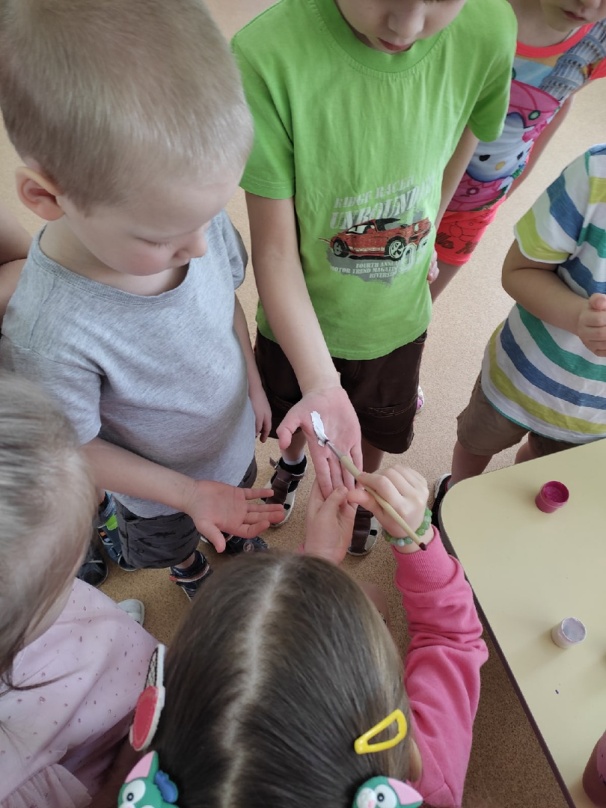 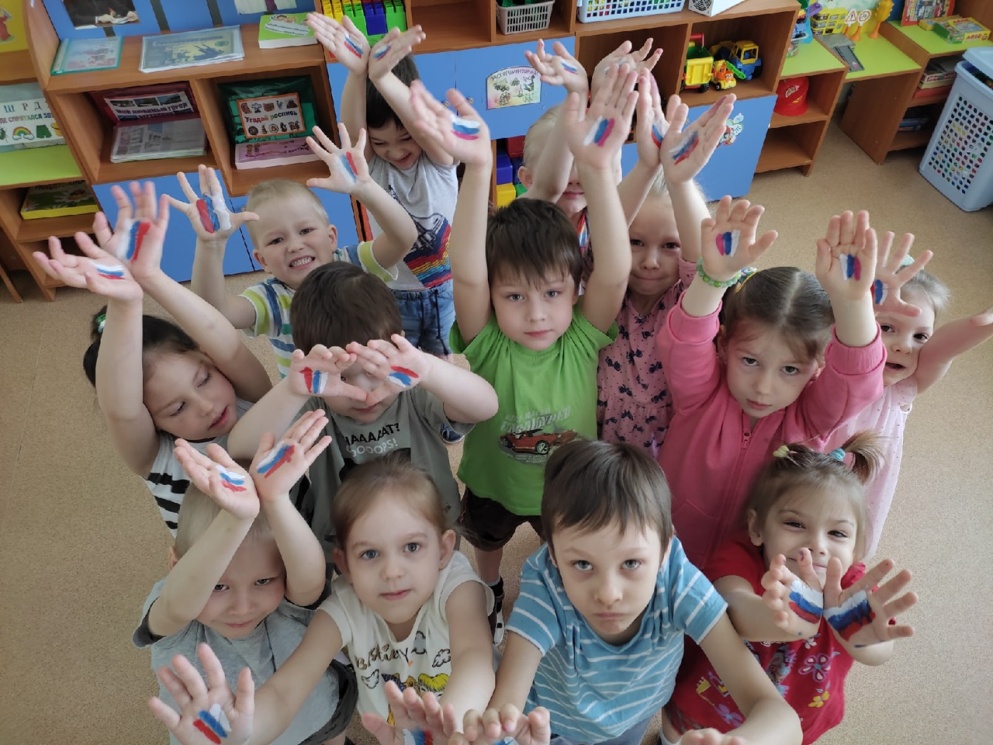